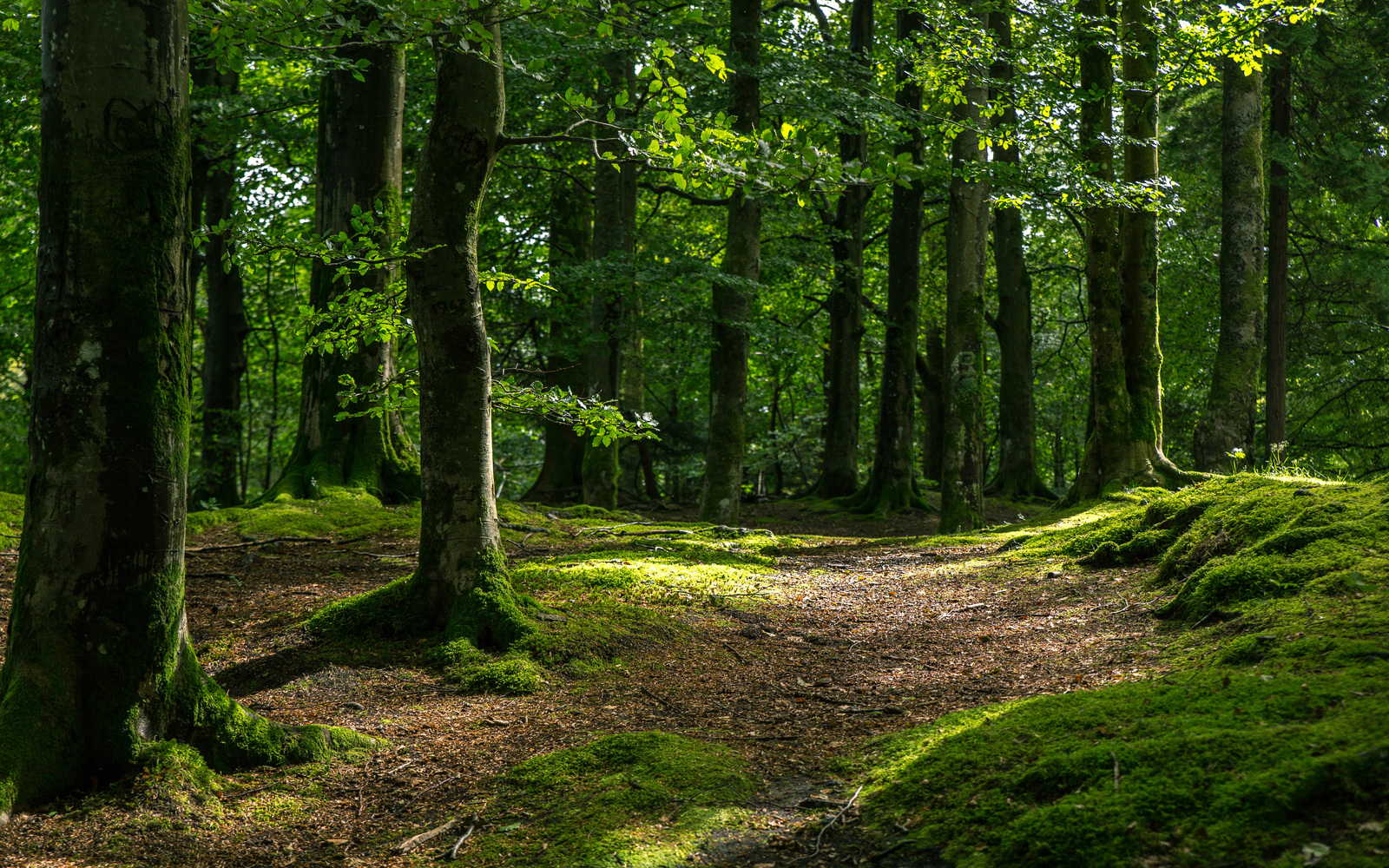 ЛІС – НАШ ЗЕЛЕНИЙ ДРУГ
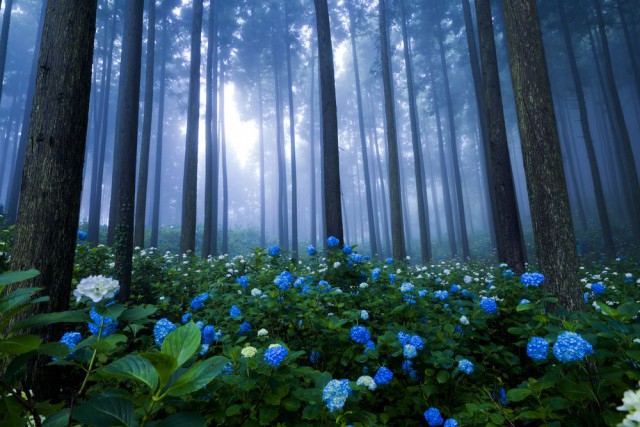 Ліс – це дуже гарна частина природи, яка приховує від нас багато таємниць…
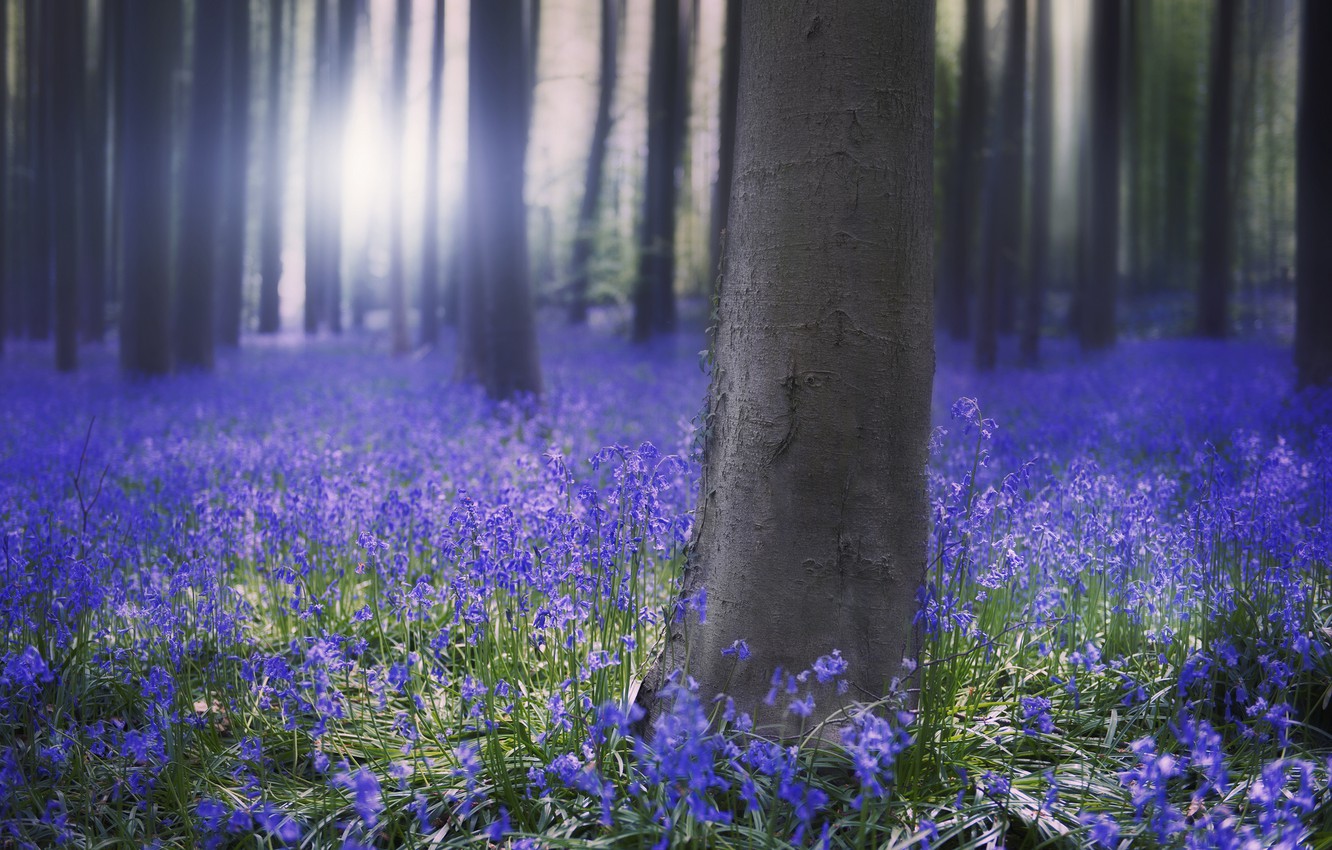 ПІД ЧАС ПРОГУЛЯНОК У ЛІСІ МИ ЧАСТО ЗУСТРІЧАЄМО ЙОГО «МЕШКАНЦІВ»: ДЕРЕВА, КВІТИ, ТРАВИ, ГРИБИ, МОХИ ТА ТВАРИНИ.
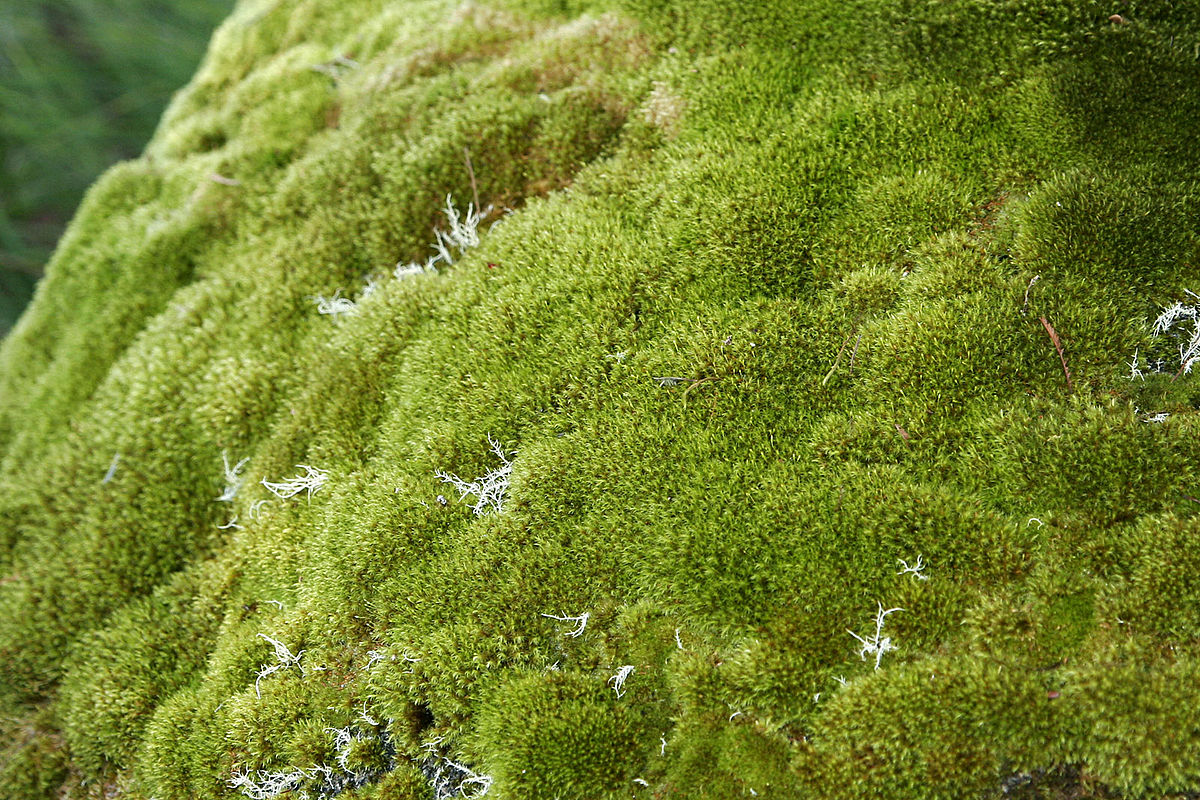 Що ти відчуваєш, коли торкаєшся моху?
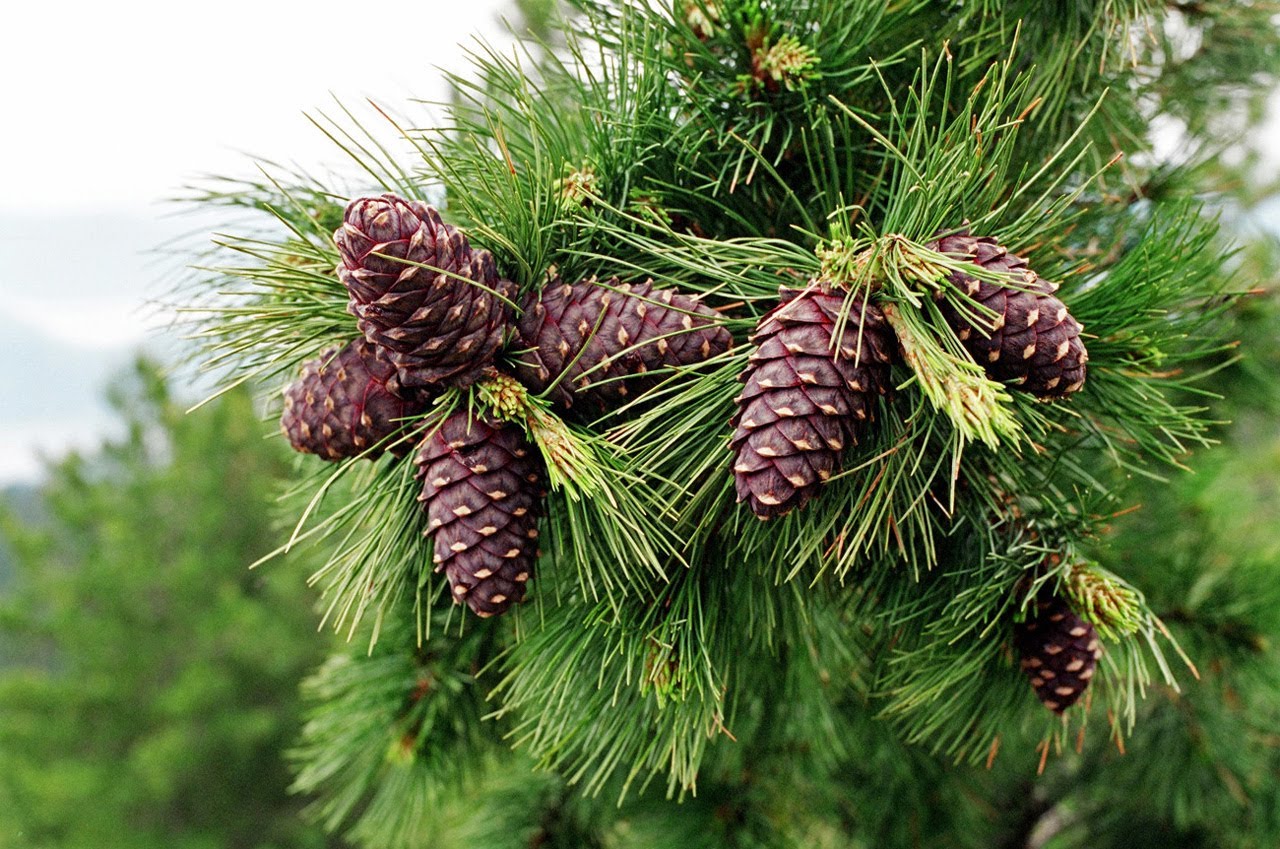 Що ти відчуваєш, коли торкаєшся ялинки?
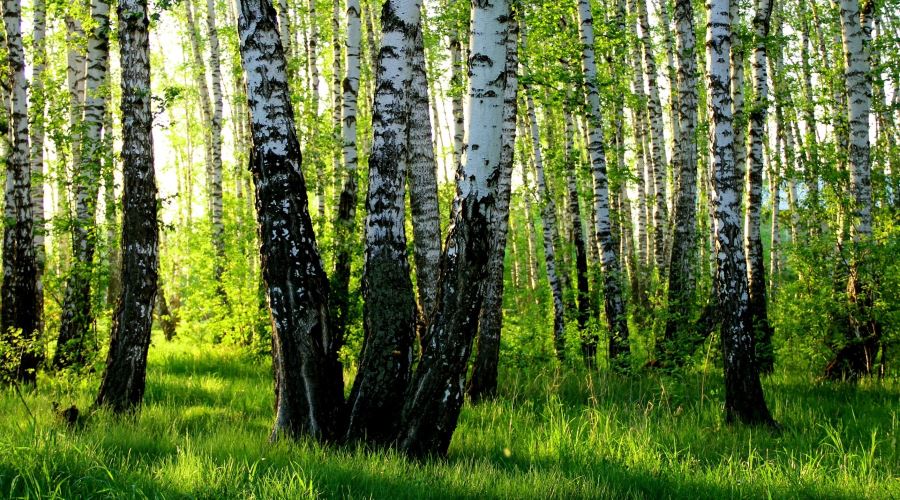 Що ти відчуваєш, коли торкаєшся до берези?
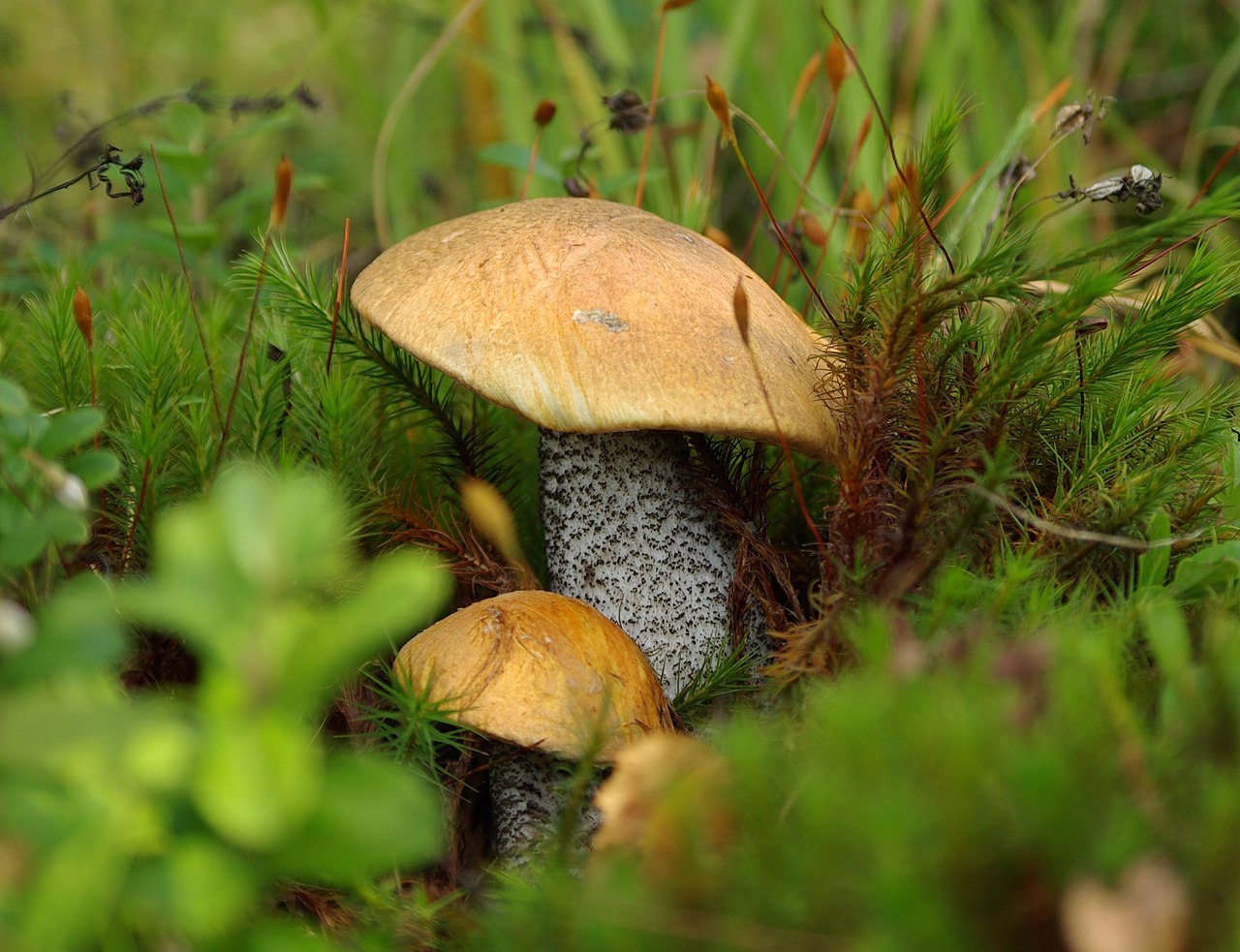 Макет вмісту з підписом
Підпис
Що ти відчуваєш, коли торкаєшся до гриба?
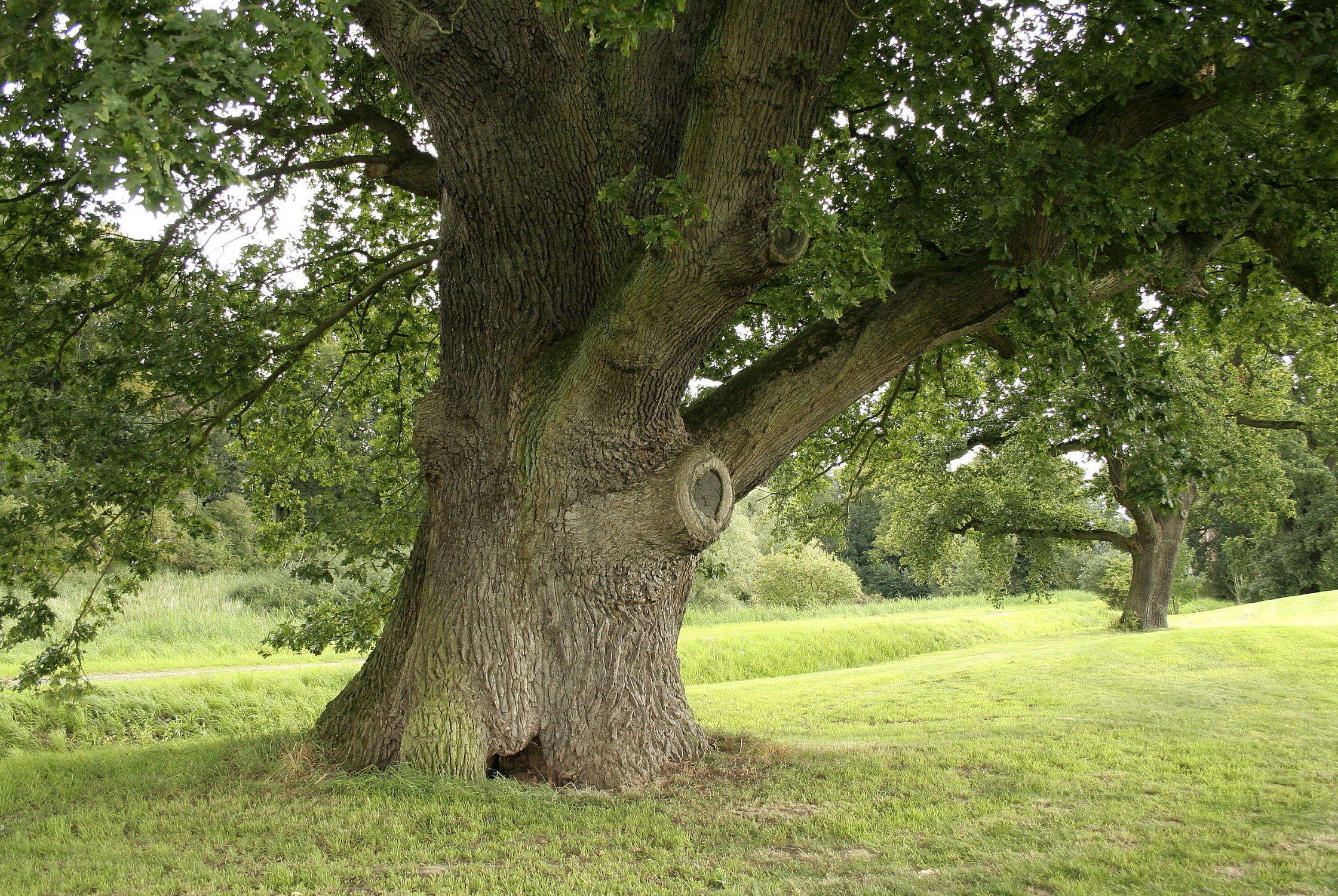 Макет для двох елементів вмісту з таблицею
Перший пункт тут
Другий пункт тут
Третій пункт тут
Що ти відчуваєш, коли торкаєшся до дуба?
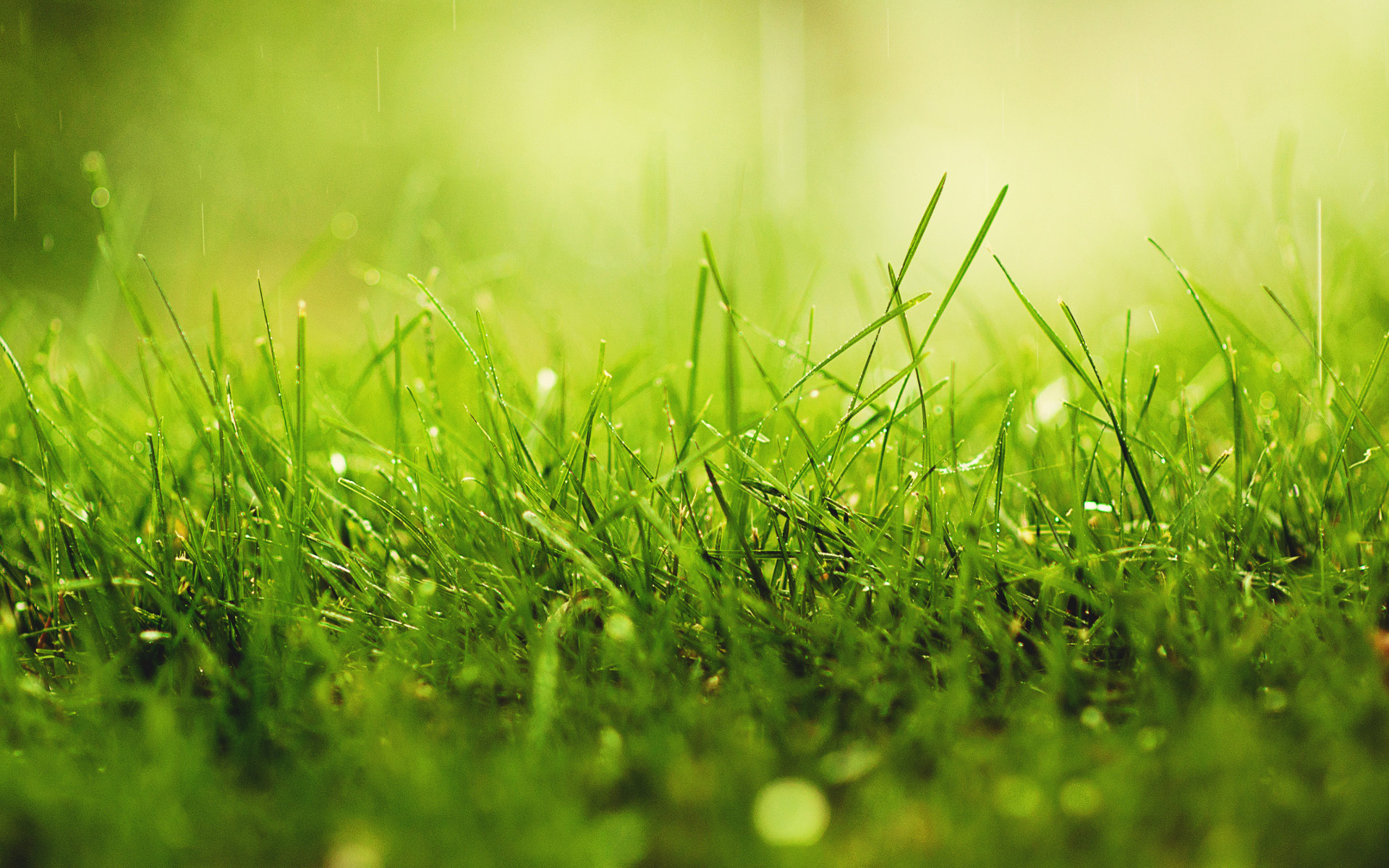 Макет вмісту з підписом і рисунком SmartArt
Підпис
Що ти відчуваєш, коли торкаєшся трави на галявині?
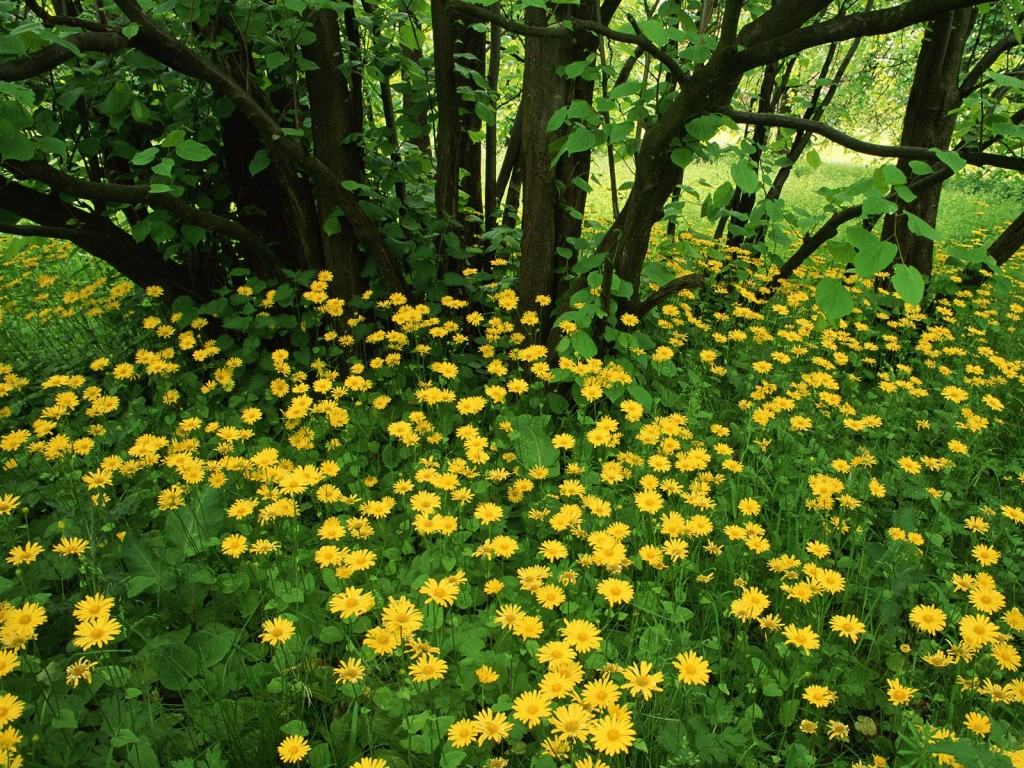 Весна в лісі: 
ліс прокидається від зими. Температура стає вищою, на деревах з’являються бруньки, прокльовується перша зелена травичка, розквітають тисячі квітів, тварини прокидаються від зимової сплячки, повертаються перелітні птахи.
Макет зображення з підписом
Підпис
Додайте заголовок слайда – 1
Літо в лісі:
Значну частину тваринного світу лісу складають комахи. Дерева і рослини використовують енергію сонця для свого росту та розвитку. Деякі тварини починають накопичувати їжу на зиму.
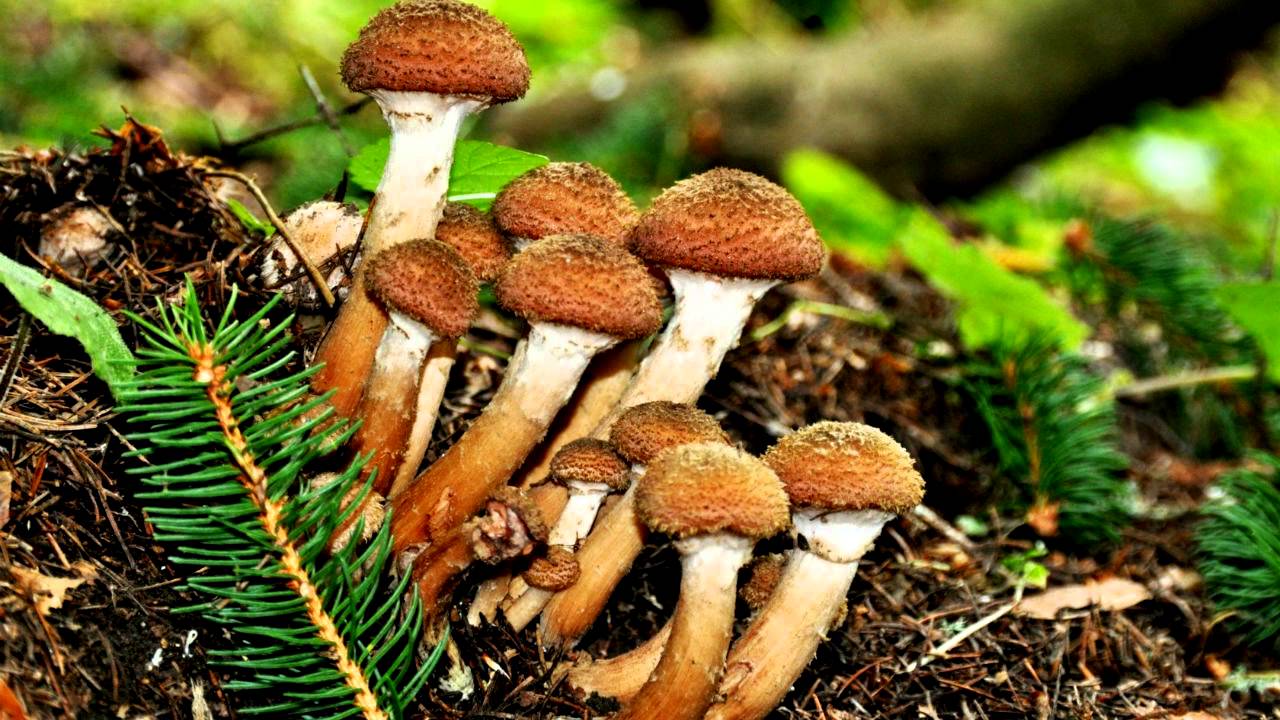 Осінь в лісі:
Ліс готується до зимового відпочинку, одягається у красиві різнобарвні кольори.
З’являються гриби, а тварини починають готуватися до зими. Птахи відлітають у теплі краї.
Додайте заголовок слайда – 2
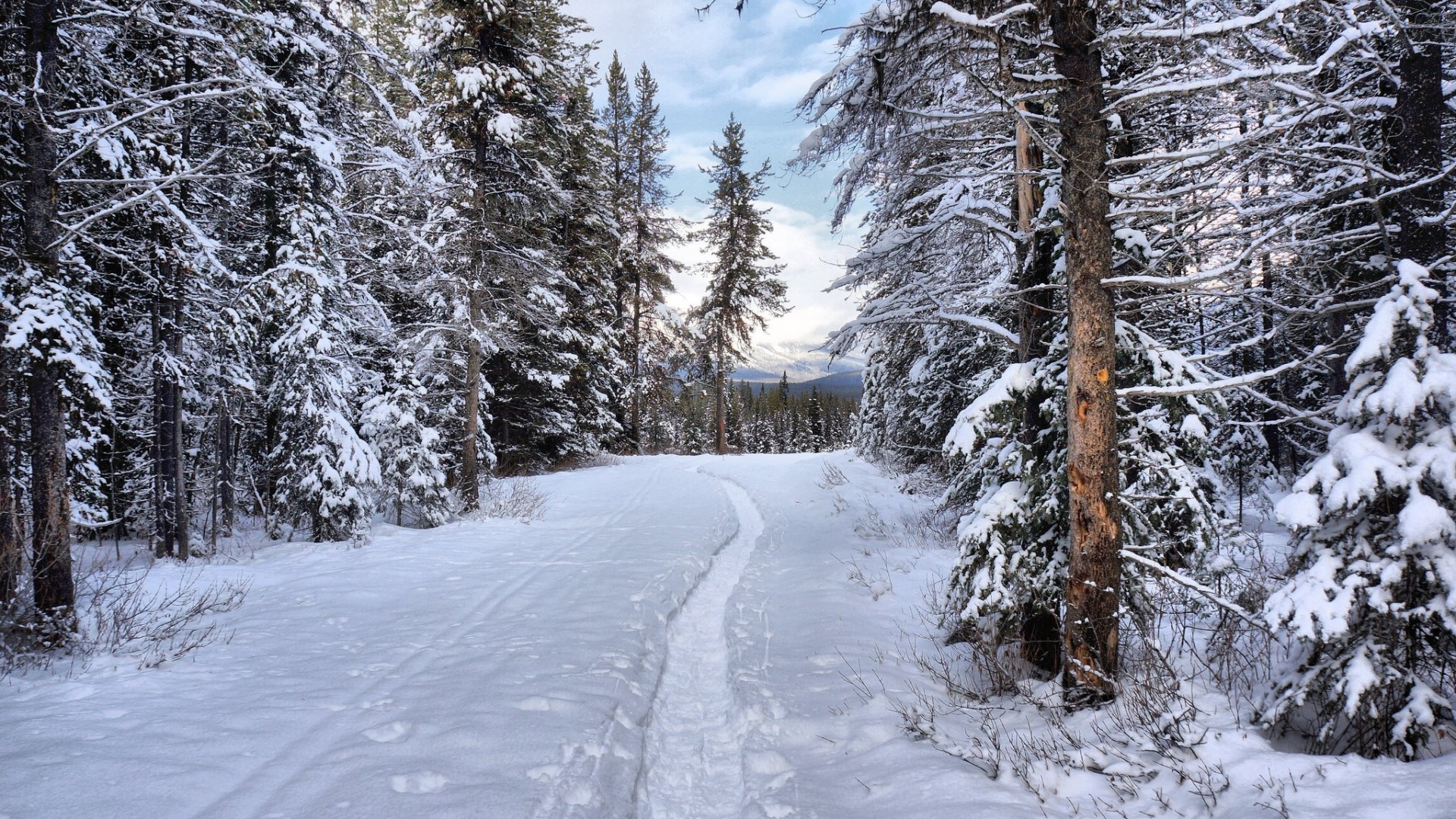 Зима в лісі:
Ліс вкривається сніжною ковдрою. Лісові мешканці намагаються вижити у цей складний період, а деякі – впадають у зимову сплячку.
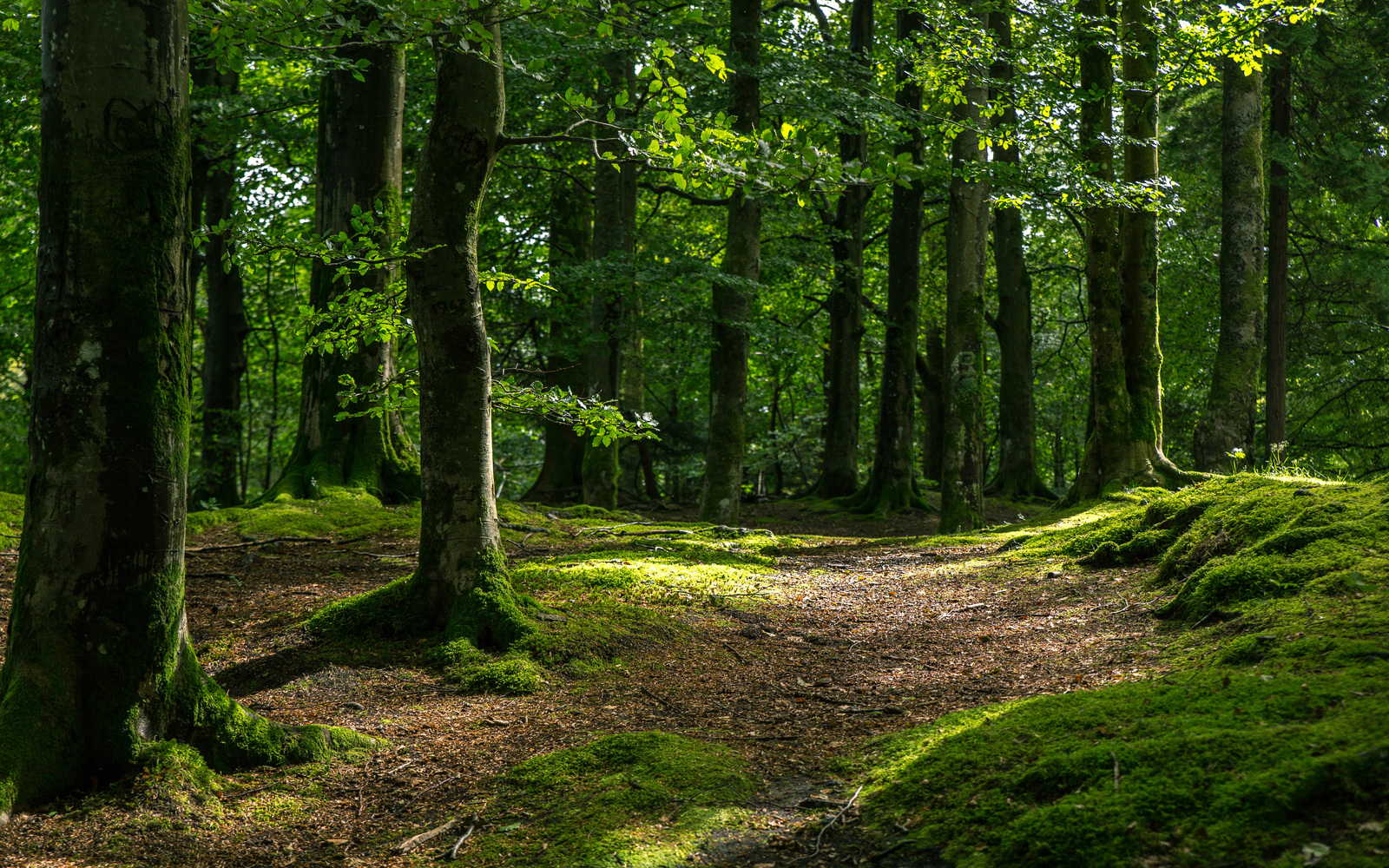 Ліс – легені нашої планети.
Давайте берегти його!